Empowering CIOs
Existing Problem
Our Solution
What is unique about us??
Existing Problem
CIOs are still seen by many Business Leaders and CEOS as mere enablers. They are not seen as those who proactively strategies new business opportunities that technology now often makes possible.
mere enablers
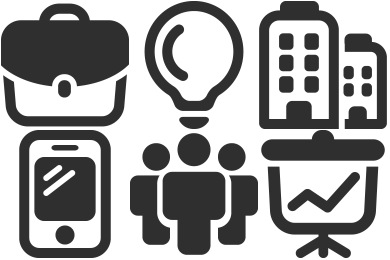 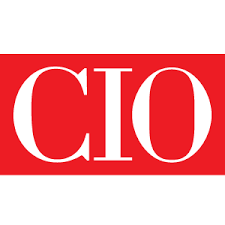 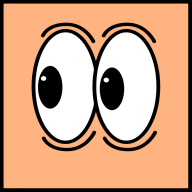 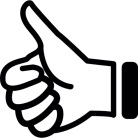 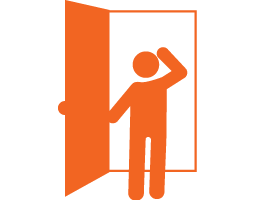 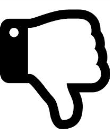 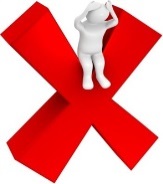 Business Leaders
not seen as those who proactively strategies new business opportunities
content
content
End Of Slide Show